ДОШКІЛЬНИЙ  НАВЧАЛЬНИЙ  ЗАКЛАД  № 17Мукачівської  міської ради Закарпатської області
СТОРІНКИ  НАШОЇ  ІСТОРІЇ
1990 рік – в місті функціонують тільки 3 групи з угорською мовою навчання на базі дошкільних навчальних закладів № 1, 17 і 19.

1991 рік – за сприяння Карпатського Угорського Культурного товариства рішенням міської ради ДНЗ № 1 отримує статус угорськомовного. В закладі функціонують 3 дошкільні групи.

1995 рік – реорганізація ДНЗ № 1 та об’єднання його з ДНЗ № 17. В закладі на той час функціонують 2 українські та 4 угорські групи. У вивільнених групових приміщеннях розміщуються початкові класи ЗОШ І-ІІІ ст. № 3 ім. Ф.Ракоці ІІ

1996 рік – ДНЗ № 17 випускає останню україномовну дошкільну групу.
ДОШКІЛЬНИЙ
НАВЧАЛЬНИЙ  ЗАКЛАД № 17

Дата відкриття
16 червня
1970 року
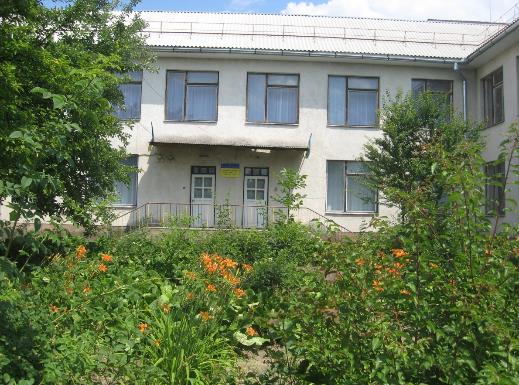 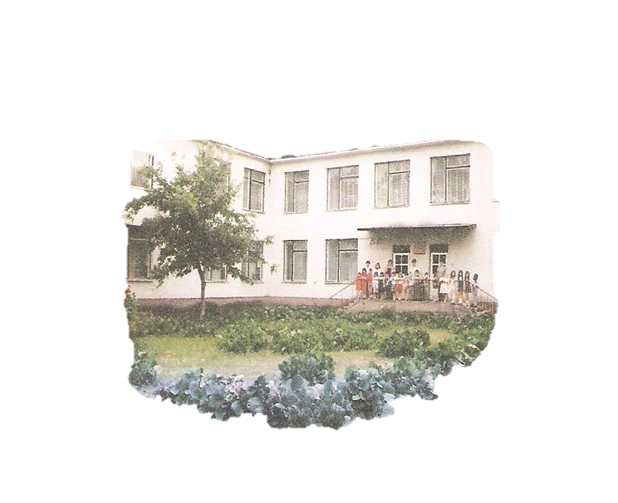 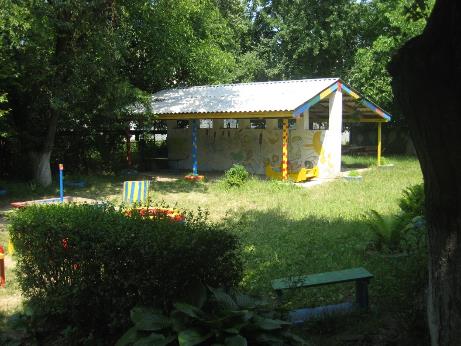 Загальна земельна площа складає 
    8 га
Площа будівлі 
    1572 м²
Заклад розрахований на 
    12 груп (240 дітей)
4 групи, крім ігрових приміщень, мають окрему спальну кімнату
На території закладу обладнано
6 ігрових та 1 спортивний майданчики
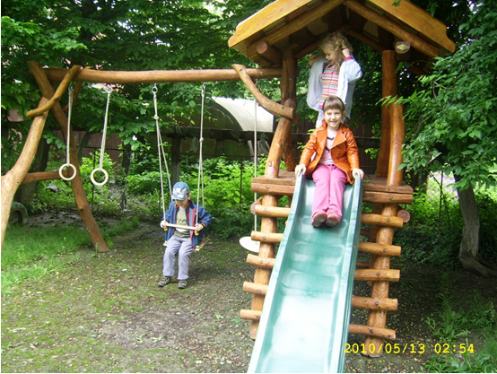 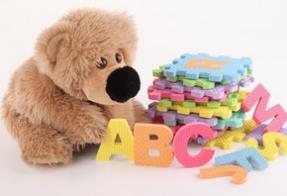 Режим  дня
7.00 – 8.00  ранковий прийом дітей, спостереження у природі та за навколишнім, ранкова гімнастика
8.30 – 9.00  сніданок
9.20 – 10.50   групові заняття
11.00 – 12.15   прогулянка
12.30 – 13.00  обід
13.00 – 15.00  денний сон
15.00 – 15.10  гігієнічна гімнастика після денного сну
15.10 – 15.40   види роботи у ІІ пол. дня
15.40 – 16.20   вечірня прогулянка
16.30 – 17.00   вечеря
17.00 – 19.00   робота у вечірні години (читання казок, оповідань, віршів, загадування загадок, спокійні ігри дітей (настільно-друковані, лото, будівельно-конструктивні). Індивідуальні бесіди з батьками, повернення дітей додому
Режим роботи ЗАКЛАДУ
7 груп з 10, 5 годинним перебуванням дітей
8.00 – 18.30 
1 група з 12 годинним перебуванням дітей
7.00 – 19.00
ШТАТНИЙ  РОЗПИС  ДОШКІЛЬНОГО  ЗАКЛАДУ
КІЛЬКІСНИЙ   І  ЯКІСНИЙСКЛАД  педагогічних  працівників  закладу
ОСНОВНІ  НАПРЯМКИ  РОБОТИ
Використання здоров’я зберігаючих технологій
Розвиток творчих здібностей дітей
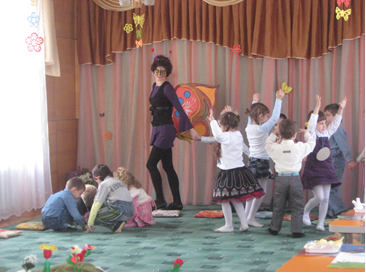 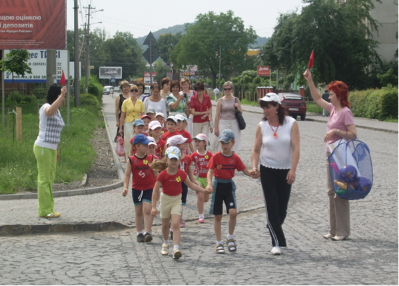 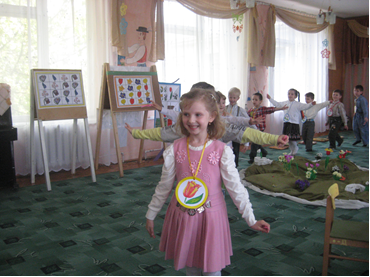 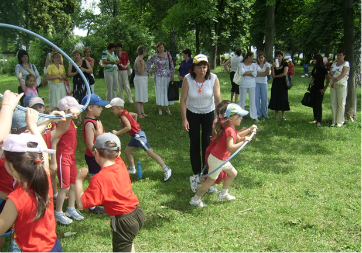 КОМПЛЕКТАЦІЯ  ГРУП
ОлімпійськиЙ  ДЕНЬ  БІГУ
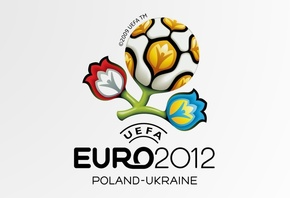 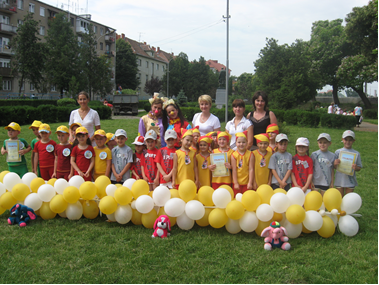 МАЛІ  ОЛІМПІЙСЬКІ  ІГРИ
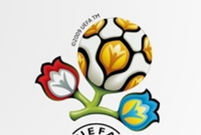 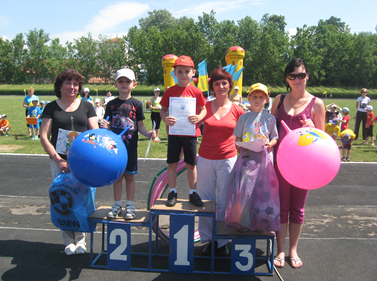 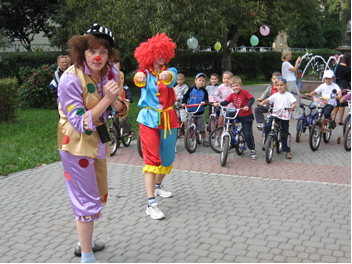 ЄВРОПЕЙСЬКИЙТИЖДЕНЬМОБІЛЬНОСТІ
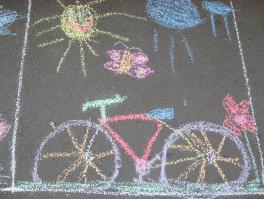 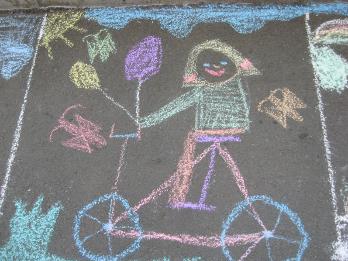 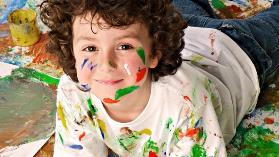 КОНКУРСИДИТЯЧОГО МАЛЮНКУ  НА АСФАЛЬТІ
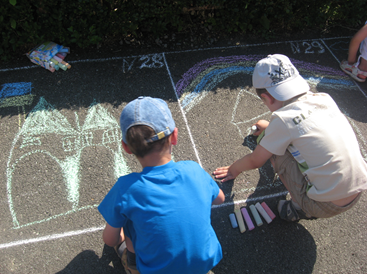 УЧАСТЬ  У  РОБОТІ  МІСЬКИХ
МЕТОДИЧНИХ  ОБ’ЄДНАНЬ  ВИХОВАТЕЛІВ
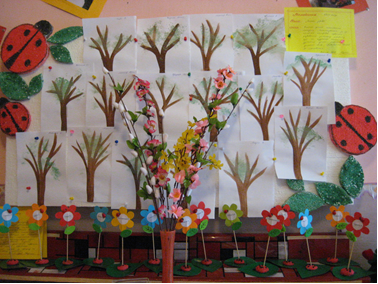 УЧАСТЬ  У  МІСЬКІЙ  ІНТЕЛЕКТУАЛЬНІЙ  ОЛІМПІАДІ
СЕРЕД  
СТАРШИХ  ДОШКІЛЬНИКІВ
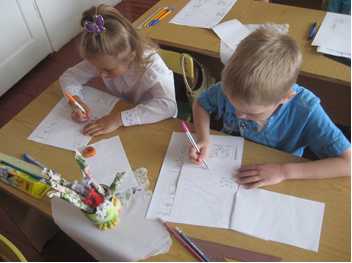 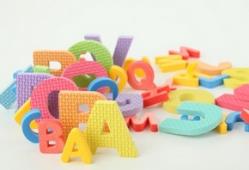 УЧАСТЬ  У МІСЬКОМУ  КОНКУРСІ-ОГЛЯДІ
ДИТЯЧОЇ  ТВОРЧОСТІ  СЕРЕД  ХУДОЖНІХ  КОЛЕКТИВІВ  ДНЗ
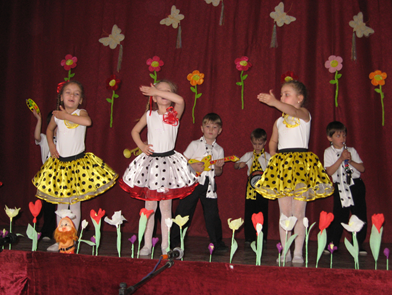 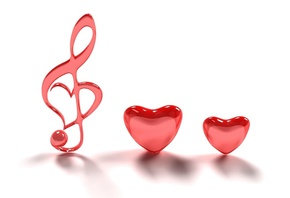 МІЖНАРОДНЕ  СПІВРОБІТНИЦТВО
СПІВПРАЦЯ  З  УГОРСЬКИМИ  ТА  ЗАКАРПАТСЬКИМИ  ПЕДАГОГАМИ-ДОШКІЛЬНИКАМИ
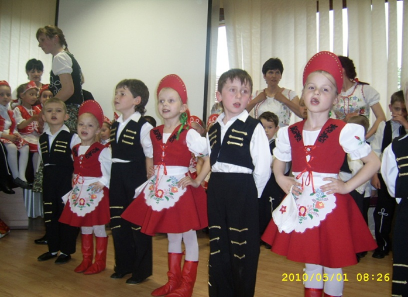 Ми готові до співпраці!
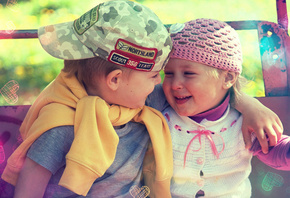